MTU LUG
General Meeting
Join lug-l
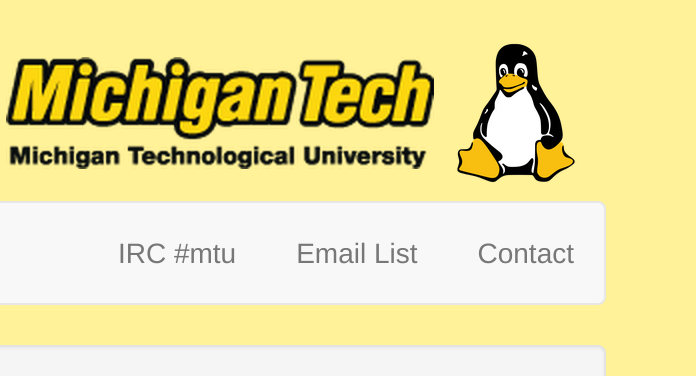 Reminders
Nanocon
nanocon-l@mtu.edu
Wednesday 6PM -- Fisher 131
DoD Rep
Oct 30
Need to start meeting minutes again
We need a new secretary
Volunteers?
Pretty Please
Server Team Updates
Alumni broke in
Were using MTU/LUG resources for personal reasons
New weekly meeting time
Right after this meeting
Working on new policies
Begin an audit of services
Network Diagram
Users Forum
MTU LUG Steam Group
See Alec (the guy with the headphones)
https://mtulug.slack.com/
Presentation
Stuff and things
Audio Formats
or, why I love Opus
By Alec Hitchiner
Lossless Audio Formats
Lossless Audio Quality
Same for all formats
Dependent on
Sample rate (affects frequency response)
Bit depth (affects noise floor and definition)
Always better than lossy with same sample rate and bit depth
Difference might not be audible, but is latent in the audio
Lossless Audio Formats
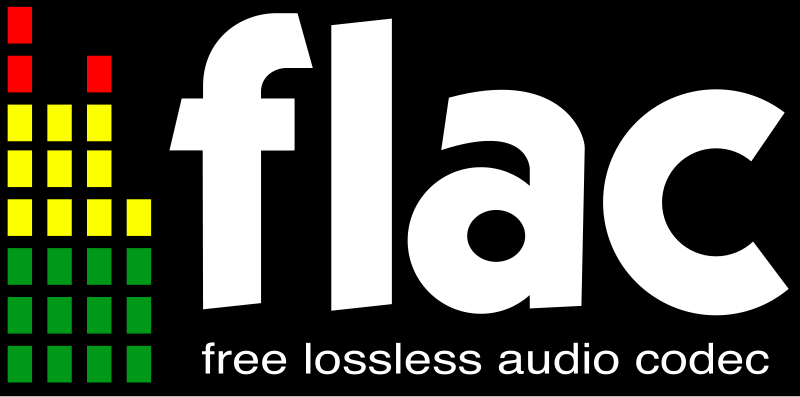 WAV
Uncompressed (huge files)
Simple
Used as an interchange format
WAVPack
Naive compression format
Poor compression ratios
APE (Monkey’s Audio)
Closed, proprietary format
Limited support
FLAC
Open format
Good compression ratios
Well supported
ALAC
Because Apple
Lossy Audio Formats
What is lossy compression?
Selective removal of data
Better compression ratios
Adjustable file size (quality/memory trade-off)
Quality dependent on
Sample rate
Bit depth
Codec
Bit rate
Encoder
Inherently lower audio quality
Even at maximum settings
Quality difference becomes apparent after multiple encodings and in areas with sharp spikes (noise, applause, drum beats, etc.)
Google Docs hates tiff :(
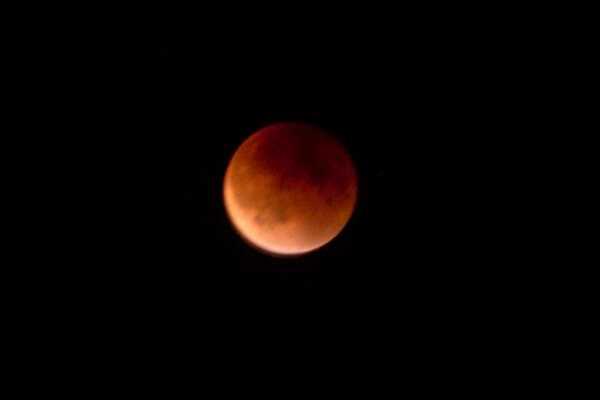 MP3
Mpeg-1 audio layer 3
First released in 1993 (22 years ago!)
Closed format, though open-source encoders exist
Gained massive popularity via the internet
Very widely supported
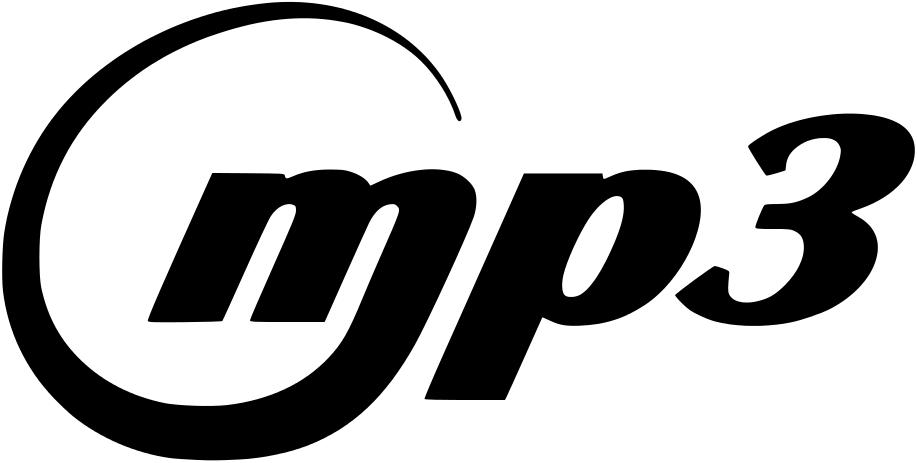 AAC
Advanced Audio Coding
First released in 1997 (18 years ago) as part of the Mpeg-2 standard
Closed, proprietary format. Some open-source encoders do exist, but they suck
Designed to be a successor to Mp3
Initially had better audio quality, better Mp3 encoders have closed the gap
Used by apple for iTunes
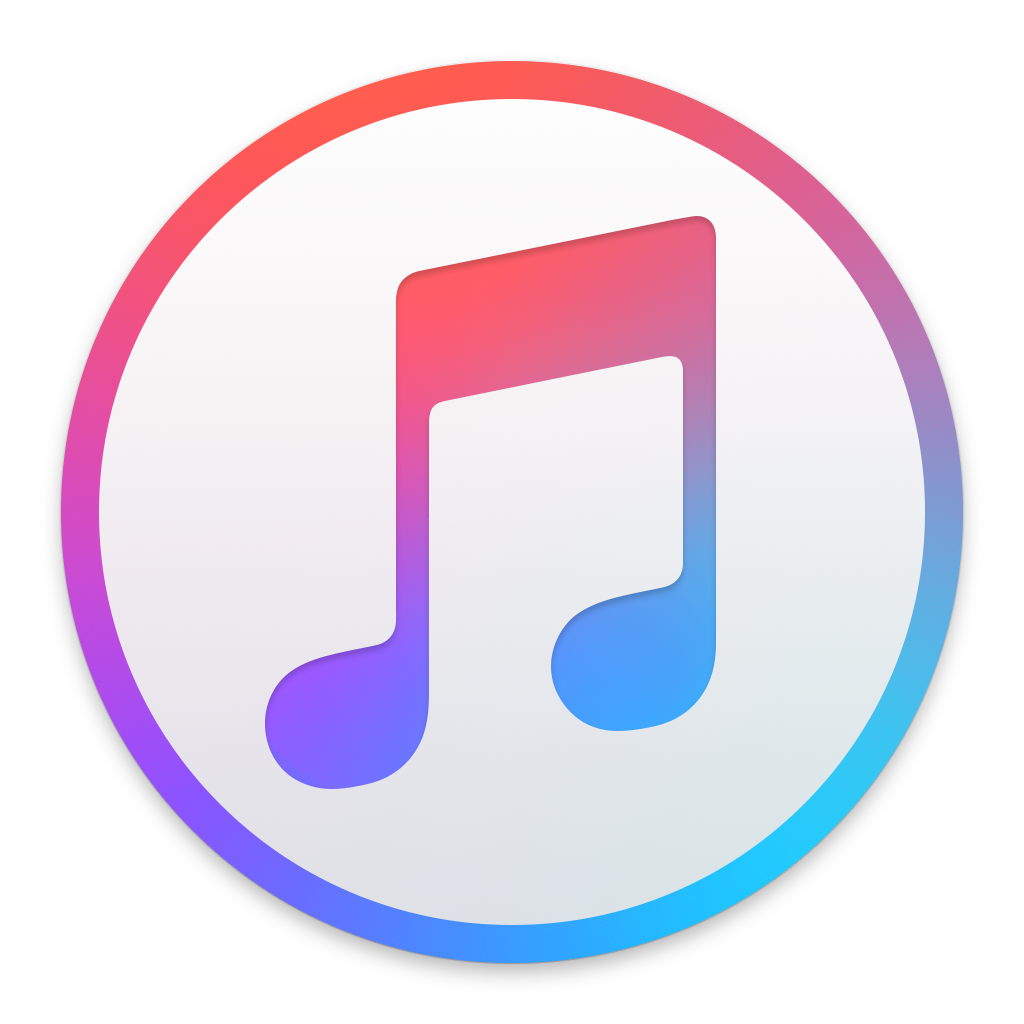 Vorbis
First released in 2000 (15 years ago), last updated in 2012 (3 years ago)
Open format
Audio quality about the same as Mp3 (debatably higher)
Relatively widely supported on newer devices
Created by the Xiph.Org Foundation (also created FLAC, Opus, Icecast, etc.)
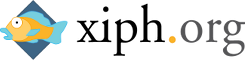 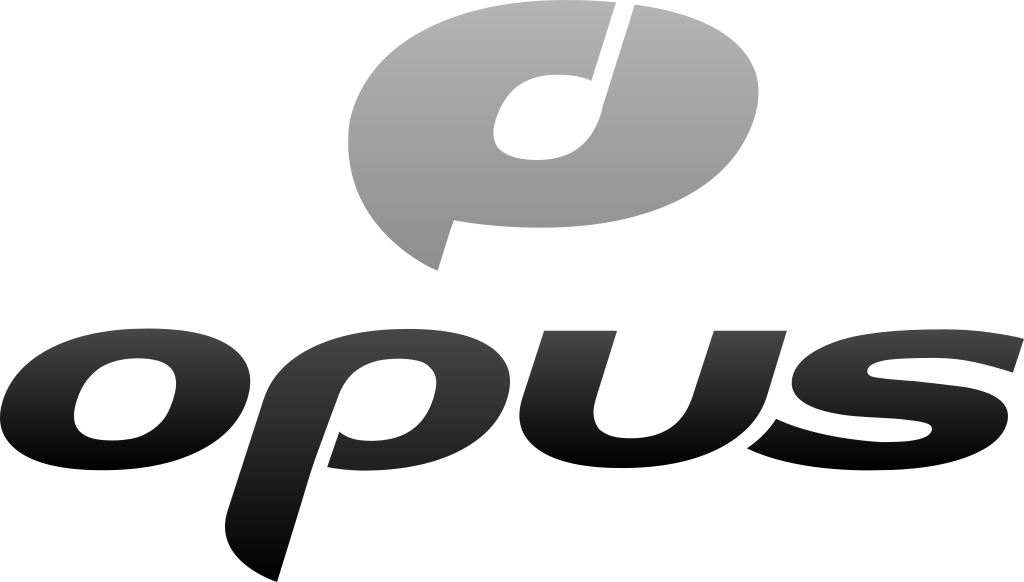 Opus
Released in 2012 (3 years ago)
Open format
Designed for use in VoIP systems
Very low encoder lag (down to 5ms)
Much higher audio quality than Mp3 at the same settings
Retains definition even when pushed to very low bitrates
Not very widely supported
Most desktop media players have support
Android added support in 5.0*
Rockbox has support
DEMO TIME!